Hybrid MPI/OpenMP(Short discussion)
PRACE Autumn School
25-28 Nov 2014, OTE Academy
Athens
11/24/14
1
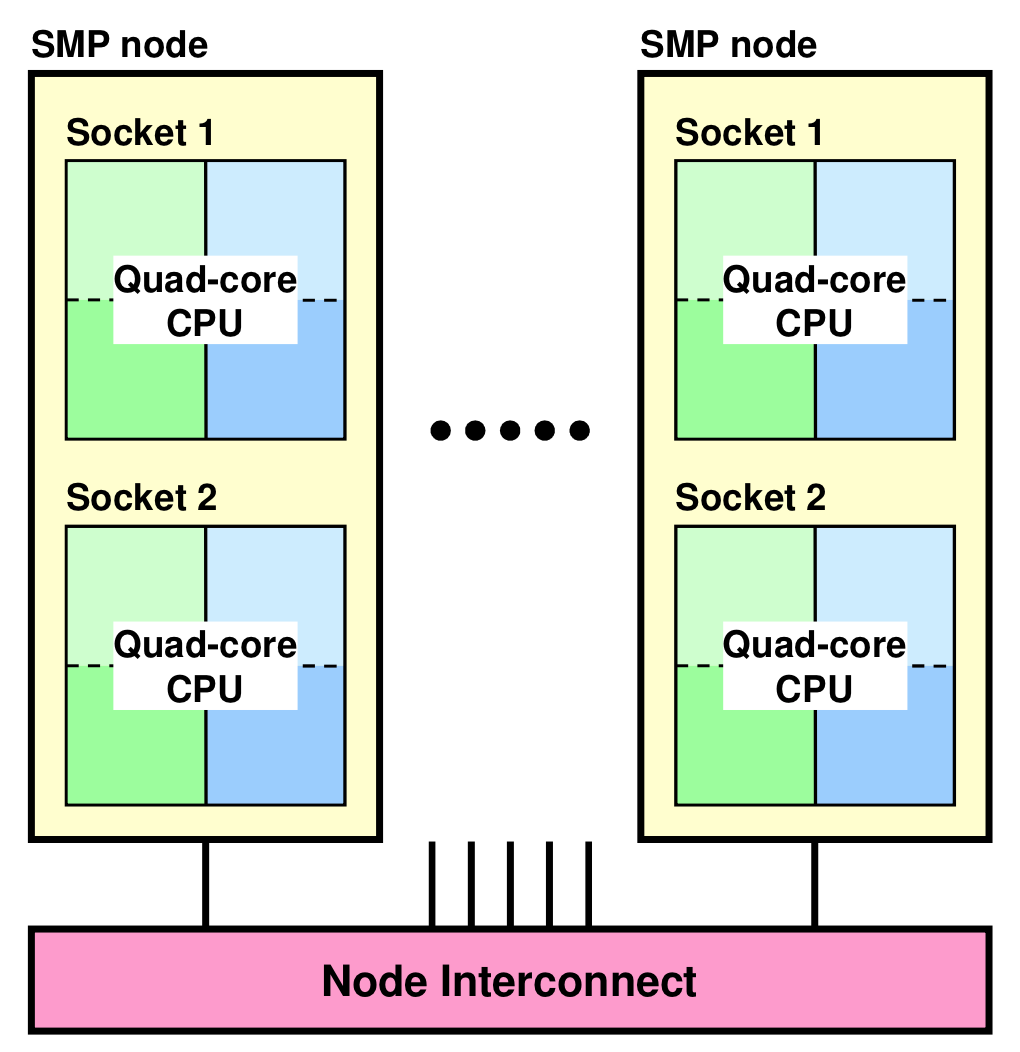 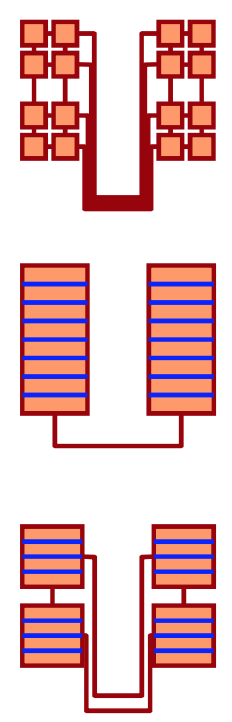 11/27/14
2
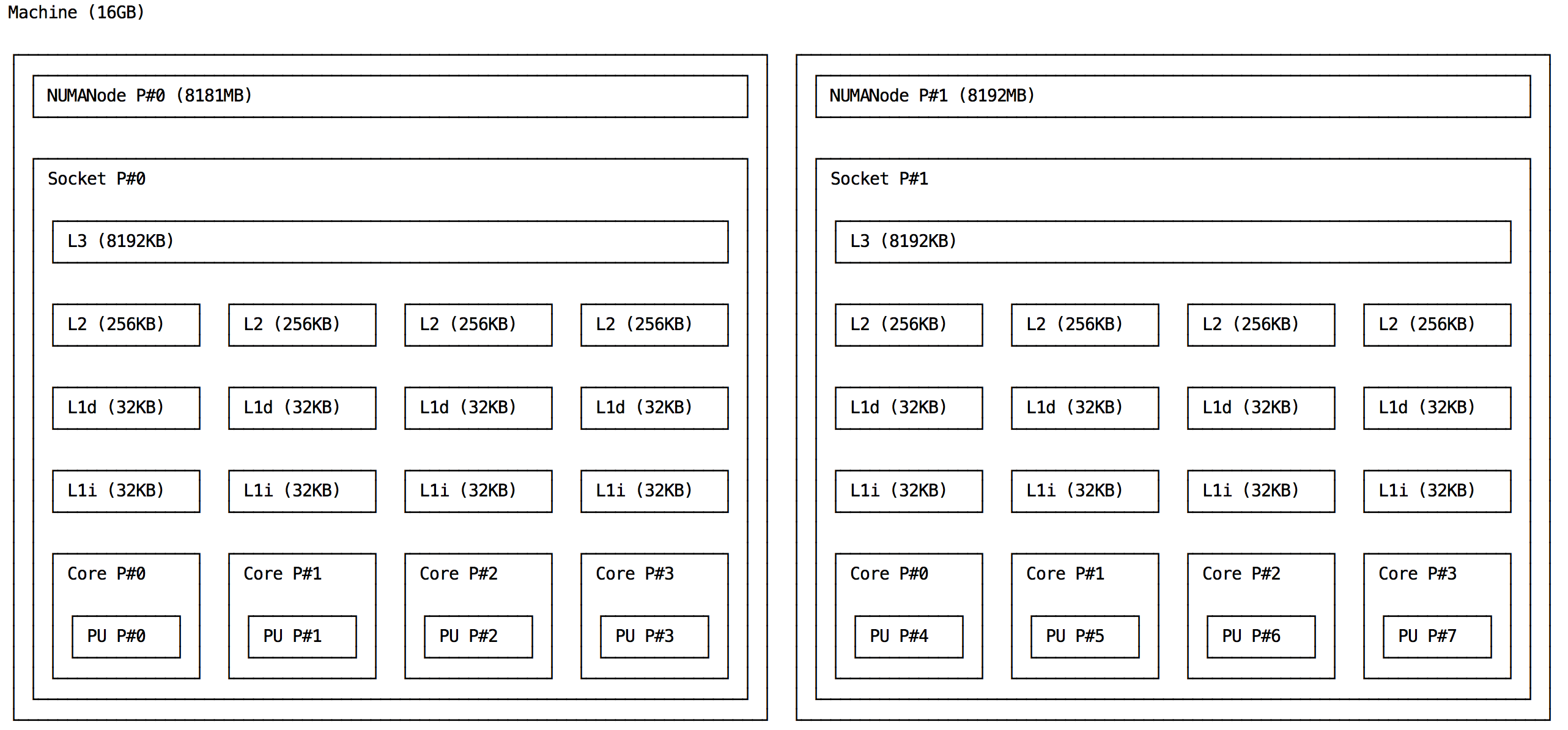 11/27/14
3
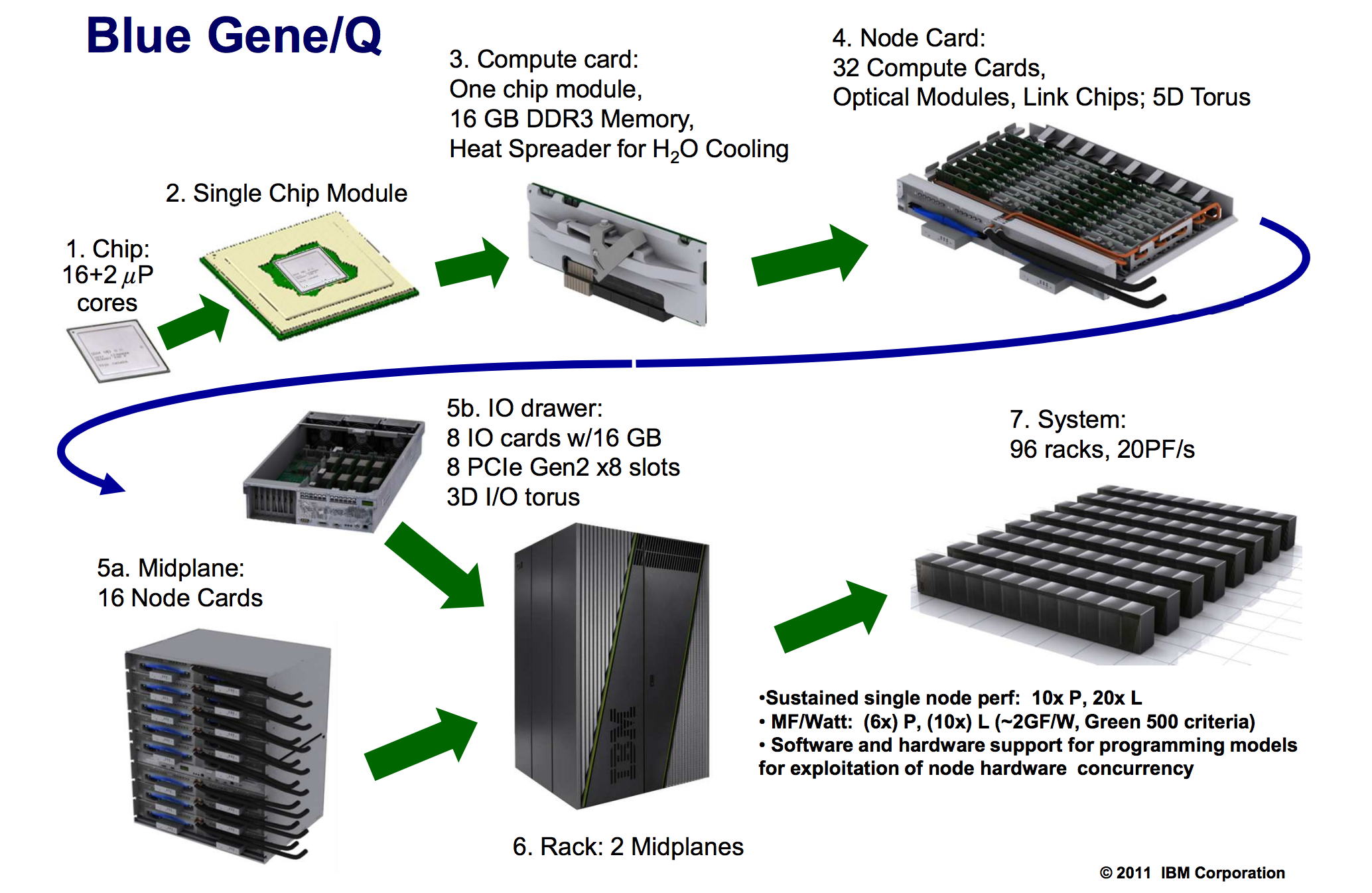 11/27/14
4
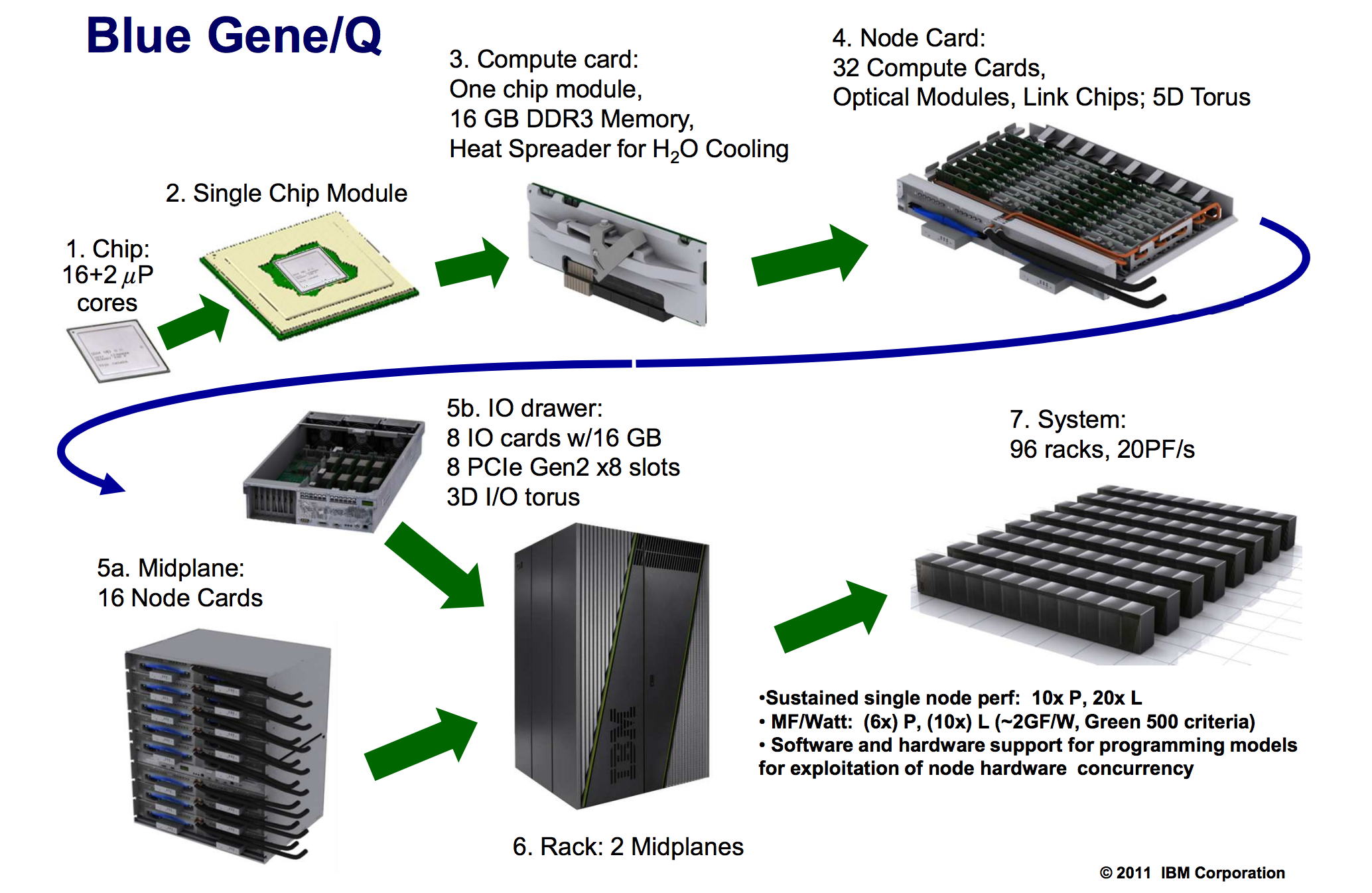 4-way multi-threaded
11/27/14
5
Threading and MPI
11/27/14
6
Synchronization becomes a mess...
In funneled mode
Ensure the master thread is making the MPI call
Insert barriers before and after placing the call to prevent race conditions
Barriers may induce cache flushes..
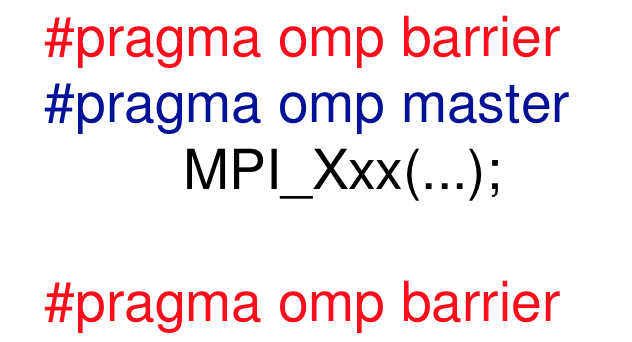 11/27/14
7
Execution flow
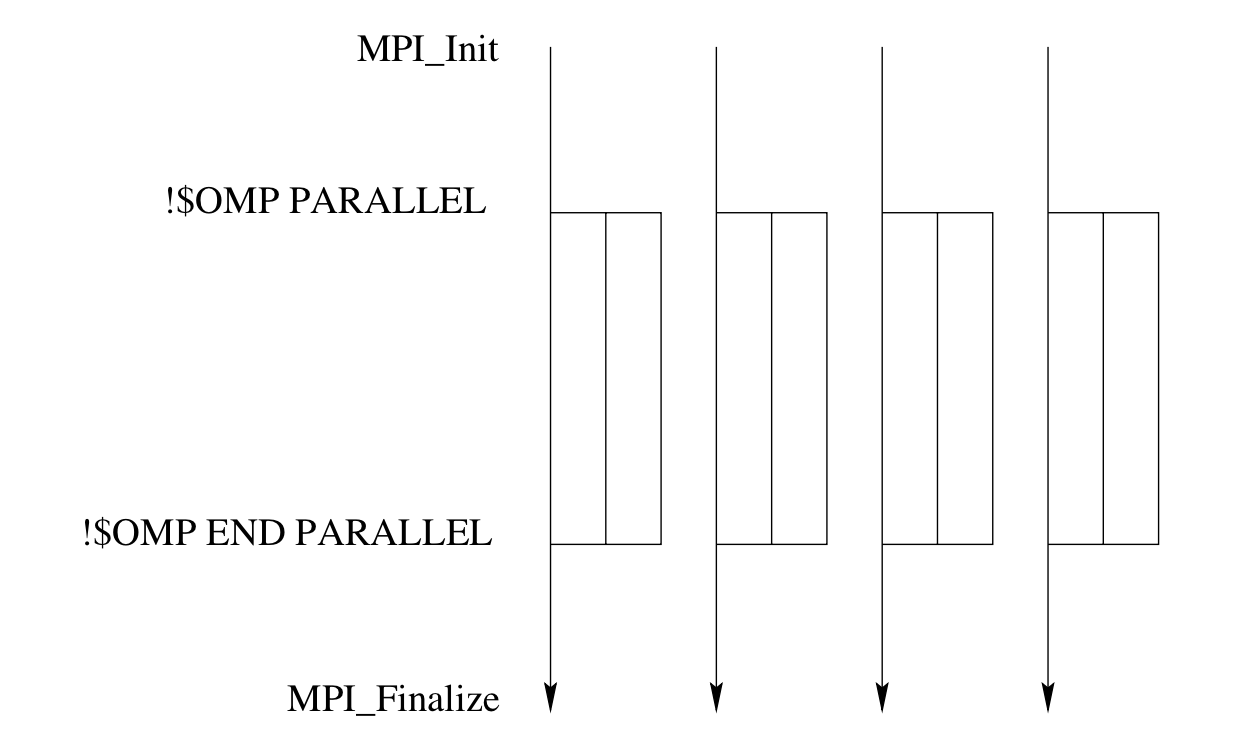 11/27/14
8
Pros and cons
Reduction of communications
Threading on modern archs is well supported
Additional synchronization needs may lead to poorer performance
11/27/14
9
Matrix vector multiplication
Row-wise approach (first MPI then Hybrid)
A
x
b
b
MPI_Allgather
all chunks into
one global array
11/27/14
10